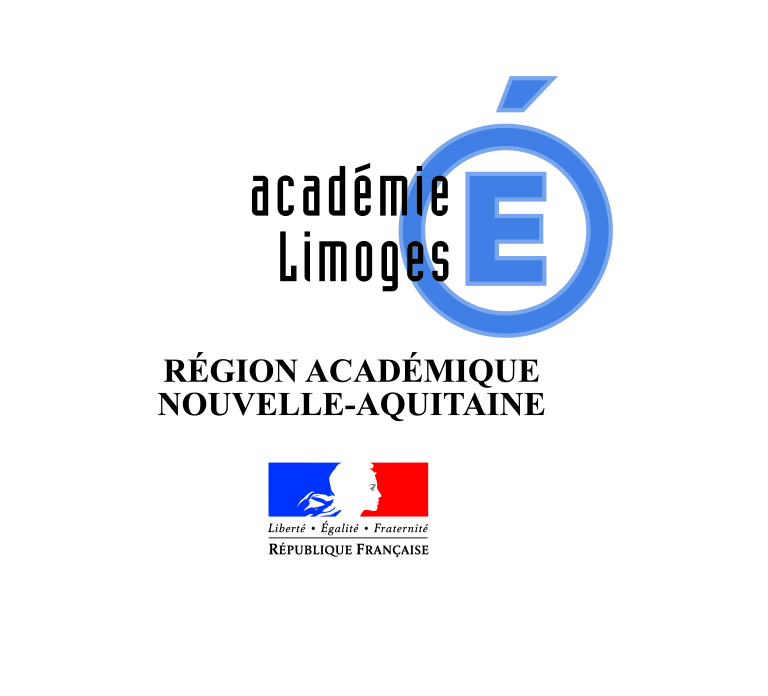 Fiches techniques pour la construction des séquences et des séances
Programme SVT classe de 2nde
Document de travail

Attention, ce document ne se substitue pas aux programmes officiels parus au BO.

Il constitue une explicitation du programme afin d’accompagner les équipes dans la construction des séquences et séances (voir proposition de conducteur en dernière page) notamment en formation.
Gaël Glandières
IA-IPR SVT  Académie de Limoges
Classe de 2nde
THEMATIQUE :
Titre
Thème : titre
Sous-thème : titre
Objectifs (attendus en fin de seconde):
Ce qui a été traité au collège
Les acquis 
des cycles 3 et 4 : 
Essentiel à prendre en compte mais à ne pas traiter à nouveau
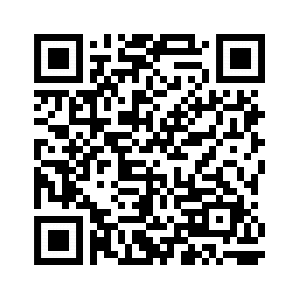 Les attendus spécifiques de la classe de 2nde
 ce que doivent savoir et savoir faire les élèves (compétences et connaissances)
Les approches
Pistes pour la mise en œuvre
Des pistes suggérées pour la mise en œuvre afin d’atteindre le ou les objectifs de formation du thème (ou du sous-thème)
Les fils directeurs qui donnent un sens à la progression du thème
Classe de 2nde
THEMATIQUE :

La Terre, la vie  et l’organisation du vivant
Thème :
L’organisation fonctionnelle des êtres vivants
Sous-thème : L’organisme pluricellulaire, un ensemble de cellules spécialisées
Objectifs (attendus en fin de seconde):
 Relier la fonction particulière des cellules spécialisées à leur organisation et à l’expression d’une partie de l’ADN.
 Identifier, dans le cas des cellules organisées en tissus, l’existence d’une matrice extra-cellulaire (adhérence).
Ce qui a été traité au collège
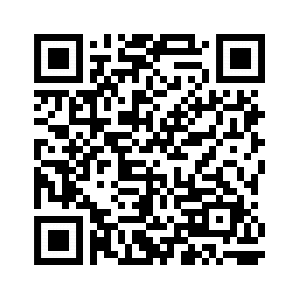 Les approches 

Exploration chez un animal et un végétal
Distinguer les différentes échelles du vivant (organisme <>molécules)
Réalisations/observations microscopiques
Observation et analyse des images en ME
Pistes pour la mise en œuvre 

Quelles fonctions explorer? (et donc quels organes et tissus?)
Pour une fonction donnée : quelles structures et organisation cellulaire, quelle matrice extracellulaire? 
 Relier  : 
la spécialisation fonctionnelle des cellules
la spécialisation de leur organisation (cellules, tissus)
la spécialisation de l’expression génétique de ces cellules
Classe de 2nde
THEMATIQUE :

La Terre, la vie  et l’organisation du vivant
Thème :
L’organisation fonctionnelle des êtres vivants
Sous-thème : Le métabolisme des cellules
Objectifs (attendus en fin de seconde) :
 Caractériser les échanges de matière et d’énergie entre les êtres vivants et leur environnement (milieu, autres organismes) par l’étude de quelques réactions du métabolisme dont la photosynthèse.
 Caractériser l’interconnexion des voies métaboliques par les molécules intermédiaires des métabolismes.
Ce qui a été traité au collège
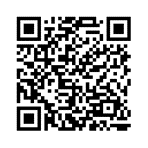 Les approches 

Les réactions du métabolisme sont explorées afin de mettre en évidence les échanges de matière et d’énergie.
Notion de réseau interdépendant (à différentes échelles : la cellule, organismes, êtres vivants/milieu : voies métaboliques interconnectées.
Pistes pour la mise en œuvre 

 La photosynthèse est prescrite dans le programme
 Autres suggestions : respiration mitochondriale, glycolyse, fermentations…
 Développer l’idée d’une spécialisation des voies métaboliques : 
En fonction de l’énergie (phototrophes/chimiotrophes)
En fonction des sources de carbone (autotrophie/hétérotrophie)
Afin de relier cette spécialisation à celle des cellules (voir sous-thème précédent)
Développer ainsi l’idée de couplage des réactions métaboliques (réseau) et cellules/organes spécialisées
Classe de 2nde
THEMATIQUE :

La Terre, la vie  et l’organisation du vivant
Thème :
Biodiversité, résultat et étape de l’évolution
Sous-thème : Les échelles de la biodiversité
Objectifs (attendus en fin de seconde) :
Identifier, quantifier et comparer la biodiversité interindividuelle, spécifique et écosystémique
Relier (à l’échelle de l’espèce) la diversité génétique des individus à l’existence d’allèles dans une population issus de mutations produites au cours des générations.
Ce qui a été traité au collège
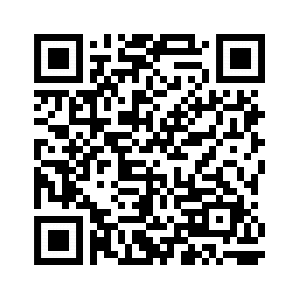 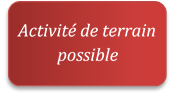 Activité SIG possible
Les approches 

Remobilisation des acquis du collège
Une approche quantitative (statistique) de la biodiversité aux différentes échelles par la science participative
Une approche quantitative (statistique) de la variabilité : 
Focale phénotypique au sein d’une espèce
Focale allélique (à l’échelle d’une espèce ou de 2 espèces apparentées)
Une réflexion sur le concept d’espèce, créé par l’être humain.
Pistes pour la mise en œuvre 

Il est bien question d’échelles : choisir un nombre limité d’exemples permettant de caractériser la biodiversité à différentes échelles : 
Campagnes TARA ou MNHN
Collecte de données et SIG
Choisir un exemple permettant de relier, chez une espèce animale ou végétale, tout à la fois les variabilités phénotypique et allélique.
Classe de 2nde
THEMATIQUE :

La Terre, la vie  et l’organisation du vivant
Thème :
Biodiversité, résultat et étape de l’évolution
Sous-thème : La biodiversité change au cours du temps
Objectifs (attendus en fin de seconde) :
Relier : 
Le constat d’une évolution rapide (exemples actuels)
Aux variations de la biodiversité planétaire à l’échelle des temps géologiques
Et en interaction avec des changements environnementaux
Ce qui a été traité au collège
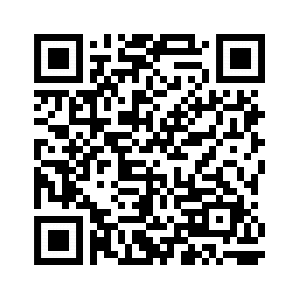 Activité SIG possible
Les approches 

Une approche de la biodiversité qui explore différentes échelles de temps (actuel/temps géologiques) et d’espace (local/planétaire) afin de : 
Caractériser les invariants (diversifications génétiques, changements environnementaux, spéciations, extinctions massives ou non, diversification)
Expliciter l’expression « La biodiversité, résultat et étape de l’évolution »
Pistes pour la mise en œuvre 

Développer un exemple actuel de diversification génétique ou de spéciation 

Deux crises suggérées pour étudier l’évolution de la biodiversité : 
Crise Crétacé/Paléocène
Crise actuelle de la biodiversité (« 6ème crise biologique »)
Classe de 2nde
THEMATIQUE :

La Terre, la vie  et l’organisation du vivant
Thème :
Biodiversité, résultat et étape de l’évolution
Sous-thème : L’évolution de la biodiversité au cours du temps s’explique par des forces évolutives s’exerçant au niveau des populations
Objectifs (attendus en fin de seconde) :
  Montrer que l’évolution peut-être rapide par l’étude de la dérive génétique et de la sélection naturelle sur une échelle de temps court
Ce qui a été traité au collège
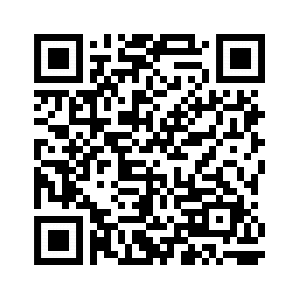 Activité SIG possible
Les approches 

Une approche à l’échelle d’une population et sur une échelle de temps court
Une approche quantitative (statistique) sur les effectifs et les fréquences alléliques
Relier dérive génétique et sélection naturelle à la spéciation
Choisir un nombre limité d’exemples
Une vigilance sur l’approche par modélisation (discussion sur les limites et la pertinence d’un modèle)
Pistes pour la mise en œuvre 

L’objectif est d’illustrer la dérive génétique et la sélection sur une échelle de temps court afin de montrer que l’évolution peut être rapide.

Parmi les notions fondamentales de ce sous-thème, la notion de maintien des formes aptes à se reproduire permet de faire le lien avec le sous-thème suivant (sélection sexuelle).
Classe de 2nde
THEMATIQUE :

La Terre, la vie  et l’organisation du vivant
Thème :
Biodiversité, résultat et étape de l’évolution
Sous-thème : Communication intraspécifique et sélection sexuelle
Objectifs (attendus en fin de seconde) :
Caractériser la communication intraspécifique et la relier à une fonction biologique
Relier communication interindividuelle et sélection naturelle
Relier les ruptures de la communication intraspécifique à un isolement des organismes et à la spéciation
Ce qui a été traité au collège
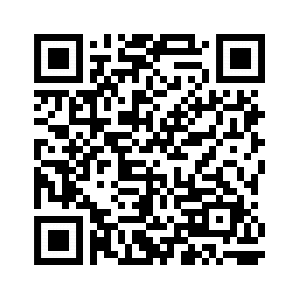 Les approches 

Caractérisation des notions de message, de récepteur, d’émetteur
La sélection sexuelle constitue un élément de la sélection naturelle
Dimorphisme sexuel et sélection naturelle
les caractéristiques de la communication entre organismes sont mises en évidence chez les animaux, dans le contexte de la sélection sexuelle, à partir d’exemples au choix du professeur. On n’attend pas d’exhaustivité
Pistes pour la mise en œuvre 

L’objectif  n’est pas d’établir finement et de manière exhaustive les modalités de de communication intraspécifique mais plutôt d’établir que la sélection sexuelle est une composante de la sélection naturelle.

L’idée forte est de relier les ruptures de la communication intraspécifique (et donc l’isolement des partenaires) à la spéciation.
Classe de 2nde
THEMATIQUE :

Les enjeux contemporains de la planète
Thème :
Géosciences et dynamique des paysages
Sous-thème : L’érosion, processus et conséquences
Objectifs (attendus en fin de seconde) :
Mettre en relation le changement inéluctable d’un paysage au cours du temps avec l’érosion (comprendre d’origine d’u paysage)
Identifier les agents d’érosion et leur importance
Ce qui a été traité au collège
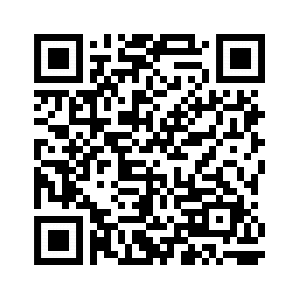 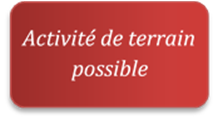 Activité SIG possible
Les approches 
Etude des paysages actuels : comprendre les mécanismes de leur évolution.
Volonté d’une approche expérimentale (et non de couvrir de façon descriptive, approfondie et/ou exhaustive le champ notionnel) → compréhension du travail du géologue sur le terrain et au labo.
Intérêt des géosciences pour comprendre le monde qui nous entoure mais aussi pour identifier les ressources utilisables par l’humanité et prévenir les risques.
Pistes pour la mise en œuvre 

A partir de l’étude d’un paysage local : 
Altération (modification physique et chimique des roches) / érosion (ablation et transport des produits de l’altération)
Transport de produits d’altération solubles et/ou solides, sont transportés jusqu’au lieu de leur sédimentation.
Eau principal facteur. Pas d’exhaustivité.
Classe de 2nde
THEMATIQUE :

Les enjeux contemporains de la planète
Thème :
Géosciences et dynamique des paysages
Sous-thème : Sédimentation et milieux de sédimentation
Objectifs (attendus en fin de seconde) :
 Décrire et expliquer le passage du sédiment à la roche sédimentaire en prenant l’exemple des roches détritiques.
Ce qui a été traité au collège
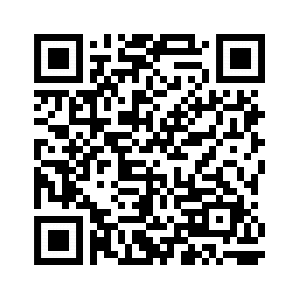 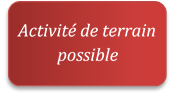 Activité SIG possible
Les approches 
Etude des paysages actuels : comprendre les mécanismes de leur évolution.
Volonté d’une approche expérimentale (et non de couvrir de façon descriptive, approfondie et/ou exhaustive le champ notionnel) → compréhension du travail du géologue sur le terrain et au labo.
Intérêt des géosciences pour comprendre le monde qui nous entoure mais aussi pour identifier les ressources utilisables par l’humanité et prévenir les risques.
Pistes pour la mise en œuvre 

Diversité des roches sédimentaires détritiques (conglomérats, grès, pélites) en fonction de la nature des dépôts → aborder une classification basée sur la granulométrie (pertinent pour détritique)
Cohérence roches sédimentaires / sédiments
Pétrologie / modélisation / actualisme
La reconstitution d’un paléoenvironnement de sédimentation est limitée à une roche sédimentaires ou une strate sur un exemple local (la reconstitution de l’histoire d’une région sera traitée en terminale)
Pas de développement sur le diagénèse : on se limite à décrire l’importance de la compaction (et à la perte d’eau liée à l’enfouissement).
Classe de 2nde
THEMATIQUE :

Les enjeux contemporains de la planète
Thème :
Géosciences et dynamique des paysages
Sous-thème : Érosion et activité humaine
Objectifs (attendus en fin de seconde) :
 Identifier l’impact de l’érosion dans la vie quotidienne, tant du point de vue des matériaux utiles à l’humanité que des risques liés à l’érosion.
Ce qui a été traité au collège
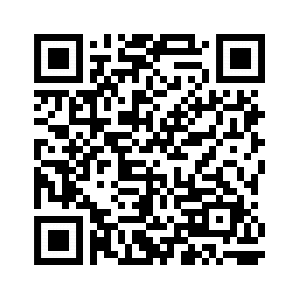 Démarche de projet/prep Oral
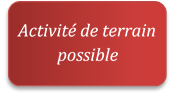 Activité SIG possible
Les approches 
Etude des paysages actuels : comprendre les mécanismes de leur évolution.
Volonté d’une approche expérimentale (et non de couvrir de façon descriptive, approfondie et/ou exhaustive le champ notionnel) → compréhension du travail du géologue sur le terrain et au labo.
Intérêt des géosciences pour comprendre le monde qui nous entoure mais aussi pour identifier les ressources utilisables par l’humanité et prévenir les risques.
Pistes pour la mise en œuvre 

Il s’agit de traiter par l’étude d’exemples locaux les dimensions ressources et risques : 
Ressources  : sables, graviers, carrières… pour les propriétés des matériaux/culture patrimoniale locale
L’être humain accentue l’érosion ou limite l’érosion, ce qui peut ainsi représenter des risques pour lui.
Un exemple d’outil afin de caractériser l’impact de l’activité humaine : site « Remonter le temps » de l’IGN
Classe de 2nde
THEMATIQUE :

Les enjeux contemporains de la planète
Thème :
Agrosystèmes et développement durable
Sous-thème : Structure et fonctionnement des agrosystèmes
Objectifs (attendus en fin de seconde) :
 Caractériser un agrosystème et son  organisation comme système (éléments constitutifs, interactions entre les éléments, flux de matière et d’énergie, entrées et sorties du système)
Ce qui a été traité au collège
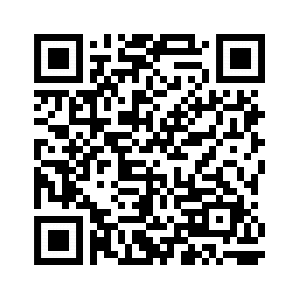 Démarche de projet/prep Oral
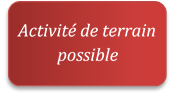 Activité SIG possible
Les approches 

Une approche avec un fil rouge : la compréhension de l’enjeu du défi d’alimentation (défi quantitatif et qualitatif) de la population mondiale.
La caractérisation des agrosystèmes puis l’identification des modalités d’une production durable à long terme (notamment par la préservation des sols des ressources aquatiques)
Pistes pour la mise en œuvre 

S’appuyer sur un exemple local d’exploitation pour caractériser l’organisation d’un agrosystème.
Mettre en relation l’organisation d’un agrosystème aux choix de l’exploitant et des contraintes du milieu, et que ces choix tendent à définir un terroir.
Expliciter par une démarche historique comment les intrants ont pu satisfaire aux besoins nutritifs de la population tout en entraînant des conséquences qualitatives sur l’environnement et la santé.
Notions de rendement agricole et de rendement écologique.
Classe de 2nde
THEMATIQUE :

Les enjeux contemporains de la planète
Thème :
Agrosystèmes et développement durable
Sous-thème : Caractéristiques des sols et production de biomasse
Objectifs (attendus en fin de seconde) :
 Connaitre l’organisation, la composition et l’origine d’un sol à partir d’un exemple local
Ce qui a été traité au collège
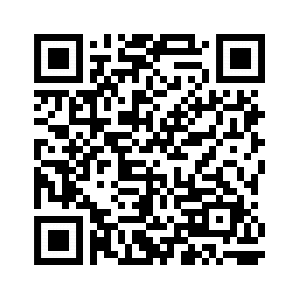 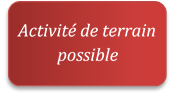 Activité SIG possible
Les approches 

Une approche avec un fil rouge : la compréhension de l’enjeu du défi d’alimentation (défi quantitatif et qualitatif) de la population mondiale.
La caractérisation des agrosystèmes puis l’identification des modalités d’une production durable à long terme (notamment par la préservation des sols des ressources aquatiques)
Pistes pour la mise en œuvre 

Il s’agit de mettre en évidence, au-delà des agents érosifs, le rôle des interactions entre les roches et la biosphère dans la nature, la composition et l’origine d’un sol.
Etude des êtres vivants d’un sol : biodiversité, réseaux trophiques, biomasse, cycle de la matière
Modalités de la formation d’un sol
Classe de 2nde
THEMATIQUE :

Les enjeux contemporains de la planète
Thème :
Agrosystèmes et développement durable
Sous-thème : Vers une gestion durable des agrosystèmes
Objectifs (attendus en fin de seconde) :
 Mener une démarche scientifique afin d’identifier une problématique liée à
l'impact environnemental d'un agrosystème et envisager des solutions réalistes et valides.
Ce qui a été traité au collège
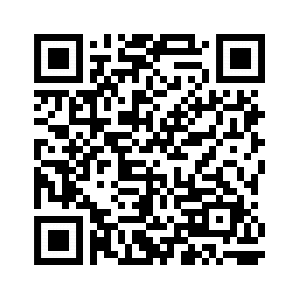 Démarche de projet/prep Oral
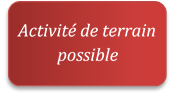 Activité SIG possible
Les approches 

Une approche avec un fil rouge : la compréhension de l’enjeu du défi d’alimentation (défi quantitatif et qualitatif) de la population mondiale.
La caractérisation des agrosystèmes puis l’identification des modalités d’une production durable à long terme (notamment par la préservation des sols des ressources aquatiques)
Pistes pour la mise en œuvre 

Selon les modèles agricole, il s’agit d’identifier par une démarche scientifique (projet par exemple) les impacts des agrosystèmes sur la qualité des sols et l’état général de l’environnement.
Il s’agit alors d’identifier les solutions mises en œuvre afin de réduire ces impact en se basant sur la recherche agronomique récente.
Classe de 2nde
THEMATIQUE :

Corps humain et santé
Thème :
Procréation et sexualité humaine
Sous-thème : Corps humain : de la fécondation à la puberté
Objectifs (attendus en fin de seconde) :
Relier la présence du gène SrY et la transformation des gonades indifférenciées sans entrer dans le détail des mécanismes génétiques et moléculaires expliquant l’influence du sexe génétique sur le sexe phénotypique.
Identifier le fonctionnement des organes génitaux au cours de la vie
Ce qui a été traité au collège
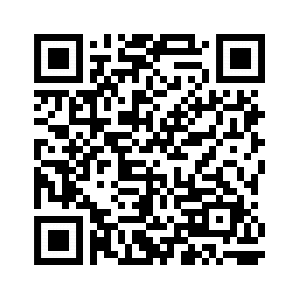 Les approches 

Education à la sexualité et une articulation avec le parcours éducatif de santé.
Fournir à l’élève des connaissances scientifiquement établies, qui ne laissent place ni aux informations erronées sur le fonctionnement du corps ni aux préjugés, notamment ceux véhiculés sur internet et les réseaux sociaux -> Parcours citoyen
Dans ce cadre, une interaction avec les professionnels de santé de l’établissement et d’autres disciplines est souhaité.
Pistes pour la mise en œuvre 


S’appuyer (et réactiver) les acquis du collège (puberté, organes reproducteurs, production de cellules reproductrices, contrôles hormonaux) pour atteindre la cible objectif ci-dessus.
Identifier les relations entre le sexe génétique et l’organisation anatomique/physiologique par une ou des stratégies suivantes  : 
Exploitation de documents
Observations microscopiques
Démarche historique
L’étude des anomalies génétiques ou développementales n’est pas traitée de manière exhaustive
Classe de 2nde
THEMATIQUE :

Corps humain et santé
Thème :
Procréation et sexualité humaine
Sous-thème : Cerveau, plaisir, sexualité
Objectifs (attendus en fin de seconde) :
Identifier les structures cérébrales qui participent aux processus de récompense à partir de documents et données médicales et expérimentales.
Identifier les composantes socio-affectives, cognitives et le contexte culturel influençant le comportement sexuel humain.
Ce qui a été traité au collège
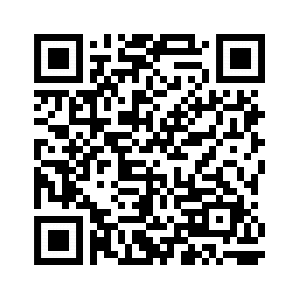 Les approches 

Education à la sexualité et une articulation avec le parcours éducatif de santé.
Fournir à l’élève des connaissances scientifiquement établies, qui ne laissent place ni aux informations erronées sur le fonctionnement du corps ni aux préjugés, notamment ceux véhiculés sur internet et les réseaux sociaux -> Parcours citoyen
Dans ce cadre, une interaction avec les professionnels de santé de l’établissement et d’autres disciplines est souhaité.
Pistes pour la mise en œuvre 

On veille à ne pas limiter la relation entre sexualité et plaisir à la seule composante biologique
Les mécanismes cérébraux du plaisir sont étudiés seulement d’une façon globale (activation de zones cérébrales) sans explicitation des phénomènes cellulaires. 
Liens avec l’éducation à la santé et à la sexualité (notion de consentement, lutte contre les violences sexuelles et toutes les discriminations liées à l’orientation humaine), avec l’éducation au médias et à l’information (lutte contre les stéréotypes véhiculés par la pornographie), avec l’EMC (respect de l’autre, stéréotypes et orientation..)
Classe de 2nde
THEMATIQUE :

Corps humain et santé
Thème :
Procréation et sexualité humaine
Sous-thème : Hormones et procréation humaine
Objectifs (attendus en fin de seconde) :
Expliquer le système neuroendocrinien faisant intervenir l’hypothalamus, l’hypophyse et les organes sexuels.
Expliquer comment des molécules exogènes leurrent le système et permettent une maîtrise de la procréation, avec de moins en moins d'effets secondaires.
Caractériser les applications issues de la compréhension de ce système : contraceptions, contragestion, contraception hormonale masculine, AMP.
Identifier les moyens de contraception permettant de se protéger des IST.
Ce qui a été traité au collège
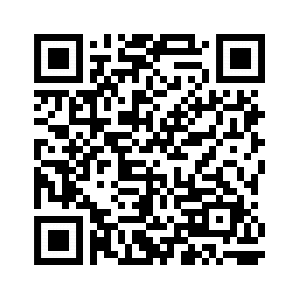 Démarche de projet/prep Oral
Les approches 

Education à la sexualité et une articulation avec le parcours éducatif de santé.
Fournir à l’élève des connaissances scientifiquement établies, qui ne laissent place ni aux informations erronées sur le fonctionnement du corps ni aux préjugés, notamment ceux véhiculés sur internet et les réseaux sociaux -> Parcours citoyen
Dans ce cadre, une interaction avec les professionnels de santé de l’établissement et d’autres disciplines est souhaité.
Pistes pour la mise en œuvre 

Le système neuroendocrinien faisant intervenir l’hypothalamus, l’hypophyse et les organes sexuels : il s’agit de montrer comment des molécules exogènes peuvent agir comme des « leurres » pour empêcher la production des ovocytes ou des spermatozoïdes, pour désynchroniser le fonctionnement de l’appareil reproducteur chez la femme ou empêcher le développement de la muqueuse utérine. 
Les mécanismes cellulaires de l’action des hormones, de même que les voies de leur synthèse, ne sont pas au programme. 
Le lien est établi entre certaines étapes des techniques de l’assistance médicale à la procréation ou d’interruption volontaire de grossesse et les connaissances scientifiques qui permettent de les expliquer et d’évoquer leur cadre éthique.
Classe de 2nde
THEMATIQUE :

Corps humain et santé
Thème :
Microorganismes et santé
Sous-thème : Agents pathogènes et maladies vectorielles
Objectifs (attendus en fin de seconde) :
 Comprendre les problématiques actuelles dans les pays en difficulté économique, politique et sanitaire, ainsi que dans les pays à économie favorable, à partir d’un ou deux exemples actuels et sociétaux de maladies.
Ce qui a été traité au collège
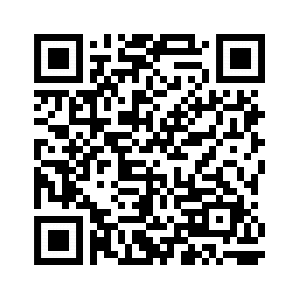 Démarche de projet/prep Oral
Activité SIG possible
Les approches 
Aborder dans ce thème deux types de relations entre l’être humain et les microorganismes et les replacent dans les écosystèmes dans lesquelles elles évoluent :
des relations bénéfiques de type symbiotique où les microorganismes remplissent des fonctions contribuant à la santé de notre organisme ;
des relations avec des agents pathogènes qui peuvent avoir une très grande  importance en santé publique, en France comme au niveau mondial car ils sont responsables de potentielles flambées épidémiques.
Pistes pour la mise en œuvre 

On s’appuiera sur les exemples d’une maladie à transmission directe (par exemple VIH) et une à transmission vectorielle (par exemple paludisme).

Exploiter des bases de données permettant de connaître la répartition, la prévalence ou l’impact en termes de santé publique d’une maladie à transmission directe et/ou vectorielle-> usage d’un SIG

Appliquer les connaissances acquises à d’autres exemples choisis pour leur intérêt local ou de santé publique, et pour permettre aux élèves d’exercer les compétences attendues sur d’autres cas de maladies (chikungunya, dengue, maladie de Lyme, toxoplasmose, etc.).
Classe de 2nde
THEMATIQUE :

Corps humain et santé
Thème :
Microorganismes et santé
Sous-thème : Microbiote humain et santé
Objectifs (attendus en fin de seconde) :
Définir le microbiote (ensemble des microorganismes qui vit sur et dans le corps humain) et les interactions du microbiote avec l’hôte.
Analyser, comparer, critiquer des informations sur les effets scientifiquement prouvés du microbiote et sur l’utilisation du microbiote en santé humaine.
Ce qui a été traité au collège
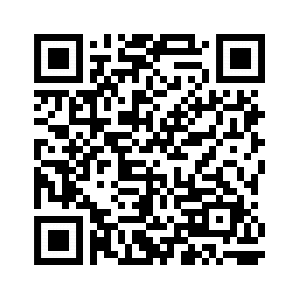 Démarche de projet/prep Oral
Les approches 
Aborder dans ce thème deux types de relations entre l’être humain et les microorganismes et en les replaçant dans les écosystèmes dans lesquelles elles évoluent :
des relations bénéfiques de type symbiotique où les microorganismes remplissent des fonctions contribuant à la santé de notre organisme ;
des relations avec des agents pathogènes qui peuvent avoir une très grande  importance en santé publique, en France comme au niveau mondial car ils sont responsables de potentielles flambées épidémiques.
Pistes pour la mise en œuvre 

Le microbiote intestinal a un rôle indispensable dans l’immunité et dans la digestion
La modulation du microbiote ouvre des pistes de traitement dans certains cas de maladies.
Certains microorganismes normalement bénins du microbiote peuvent devenir pathogènes pour l’organisme notamment en cas d’affaiblissement du système immunitaire.
les notions doivent être abordées avec un nombre limité d’exemples. La connaissance des pré ou probiotiques n’est pas attendue.
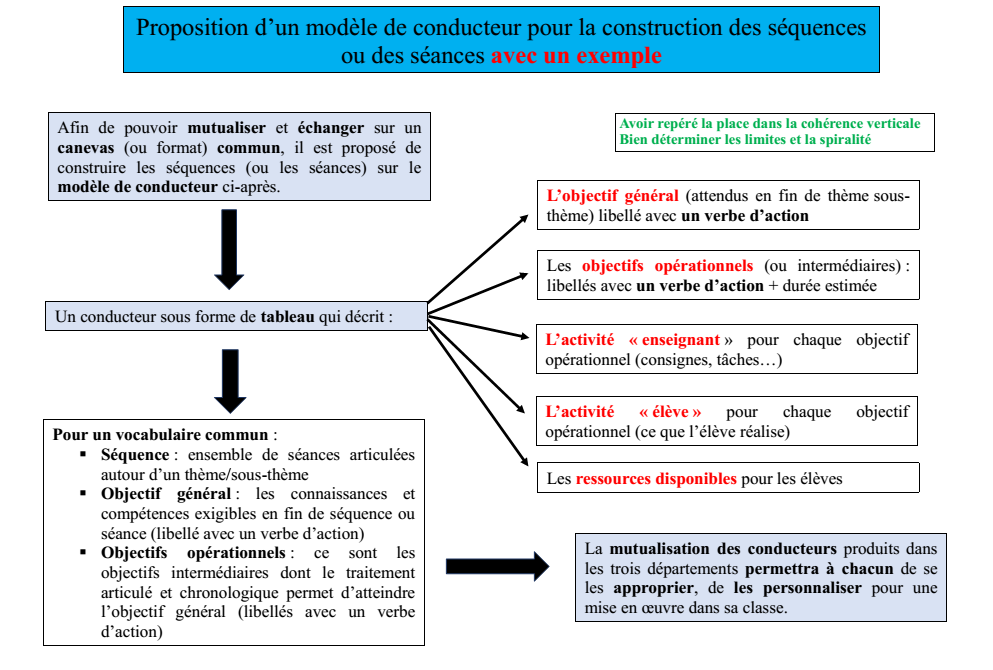 Proposition de séquence ( séances articulées)  sur le thème (ou le sous-thème)